Занятие по профориентации «Мир профессий»
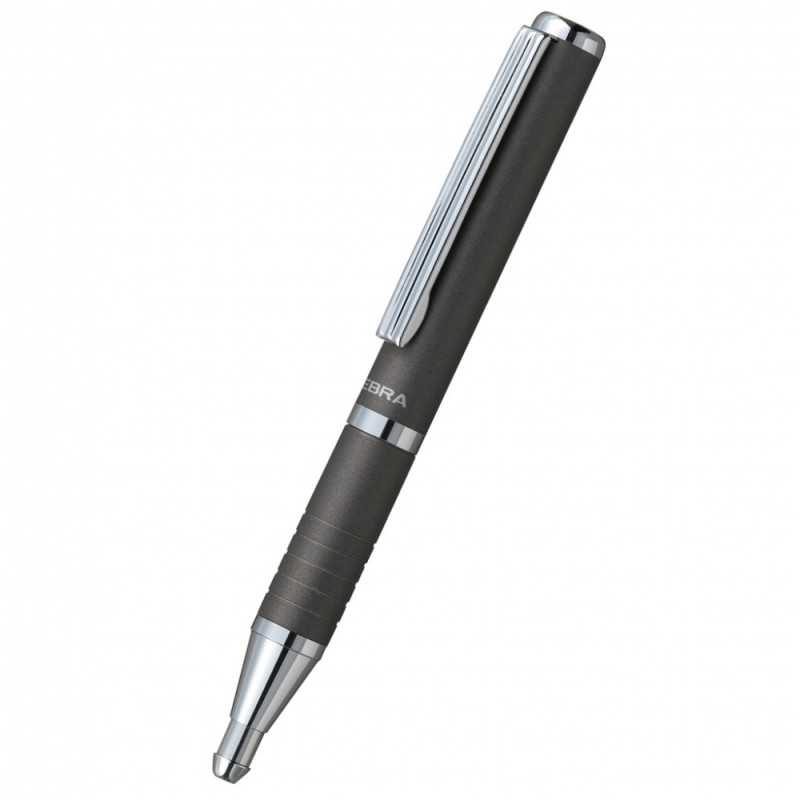 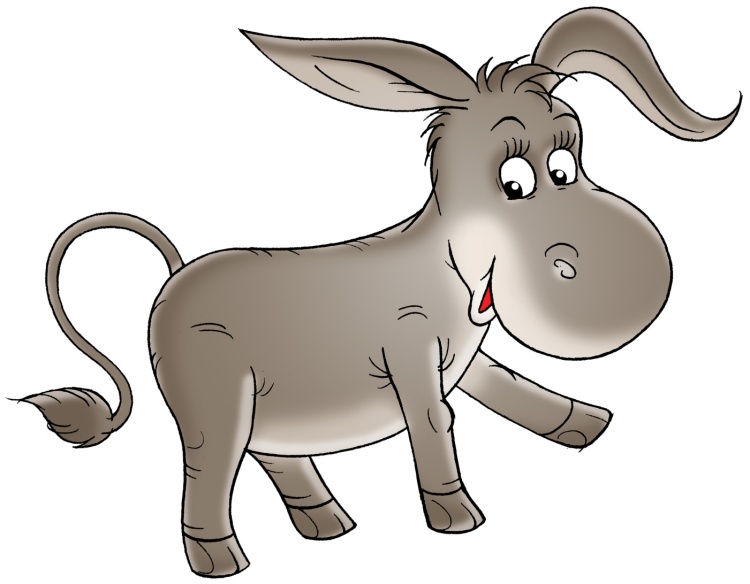 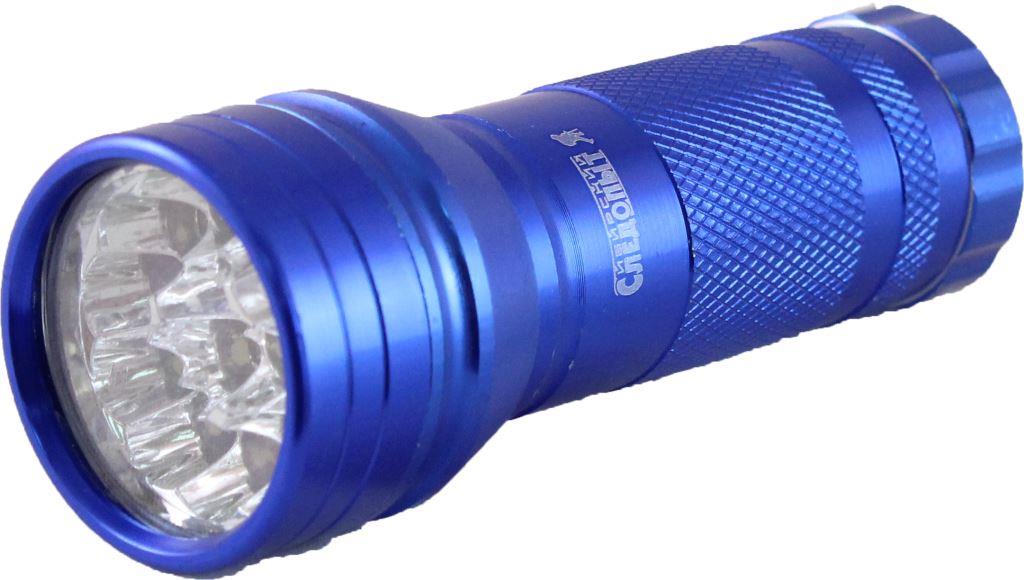 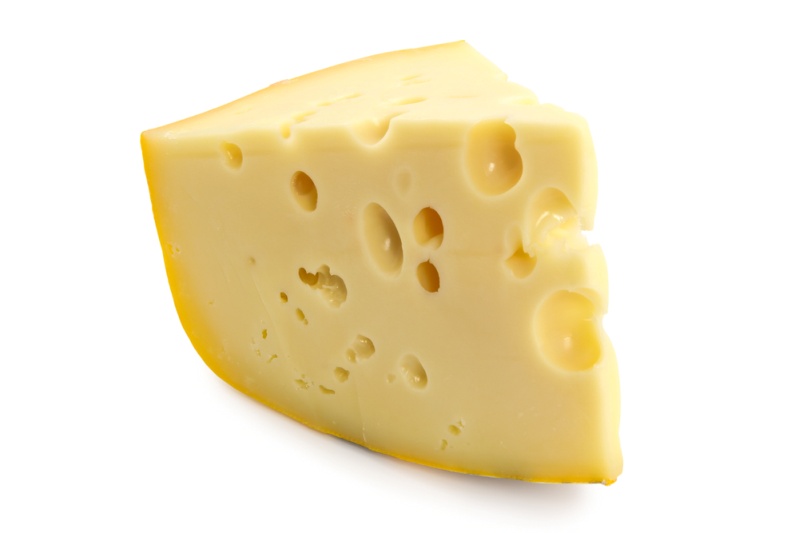 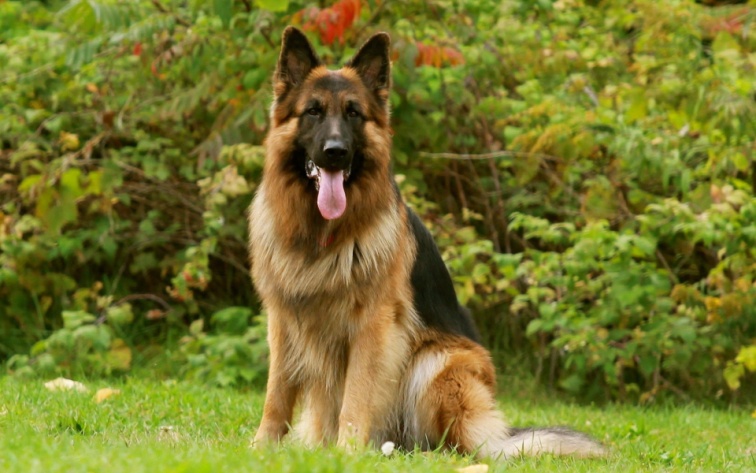 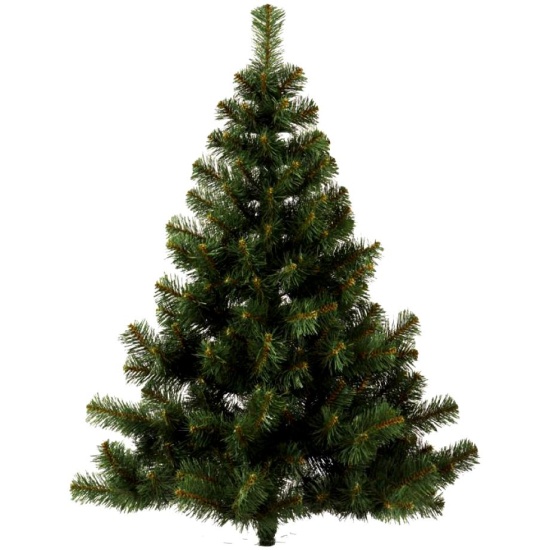 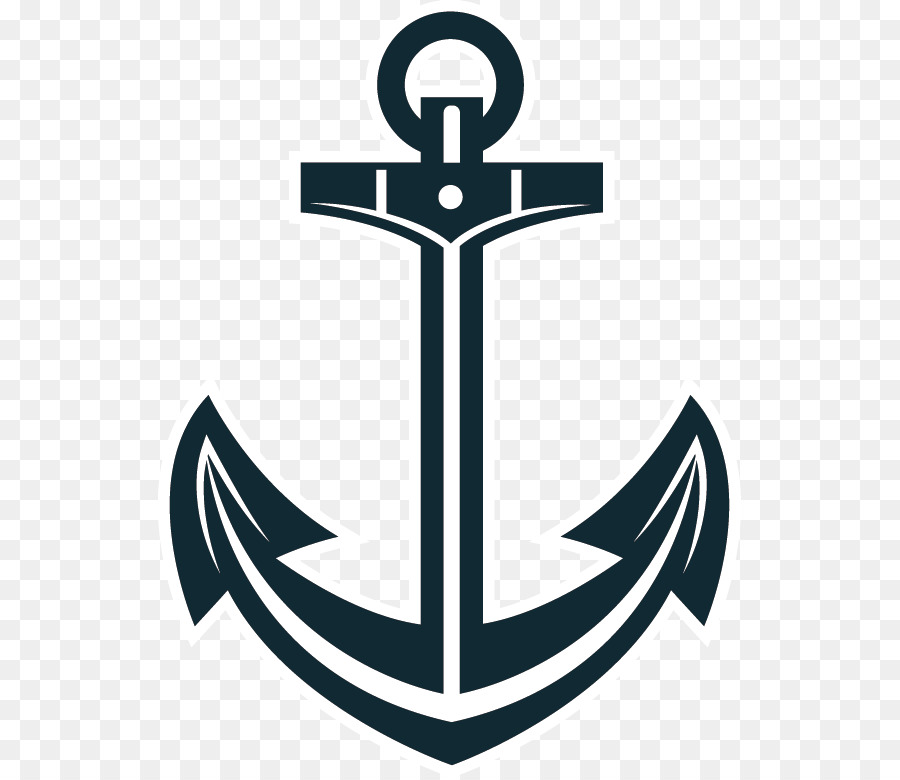 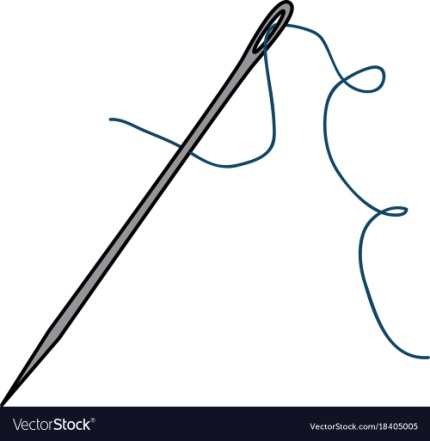 профессия
“Все  профессии  нужны, 
все  профессии  важны”
Конкурс №1 «Угадай профессию»
Какой водитель смотрит на землю свысока (парит в облаках)?
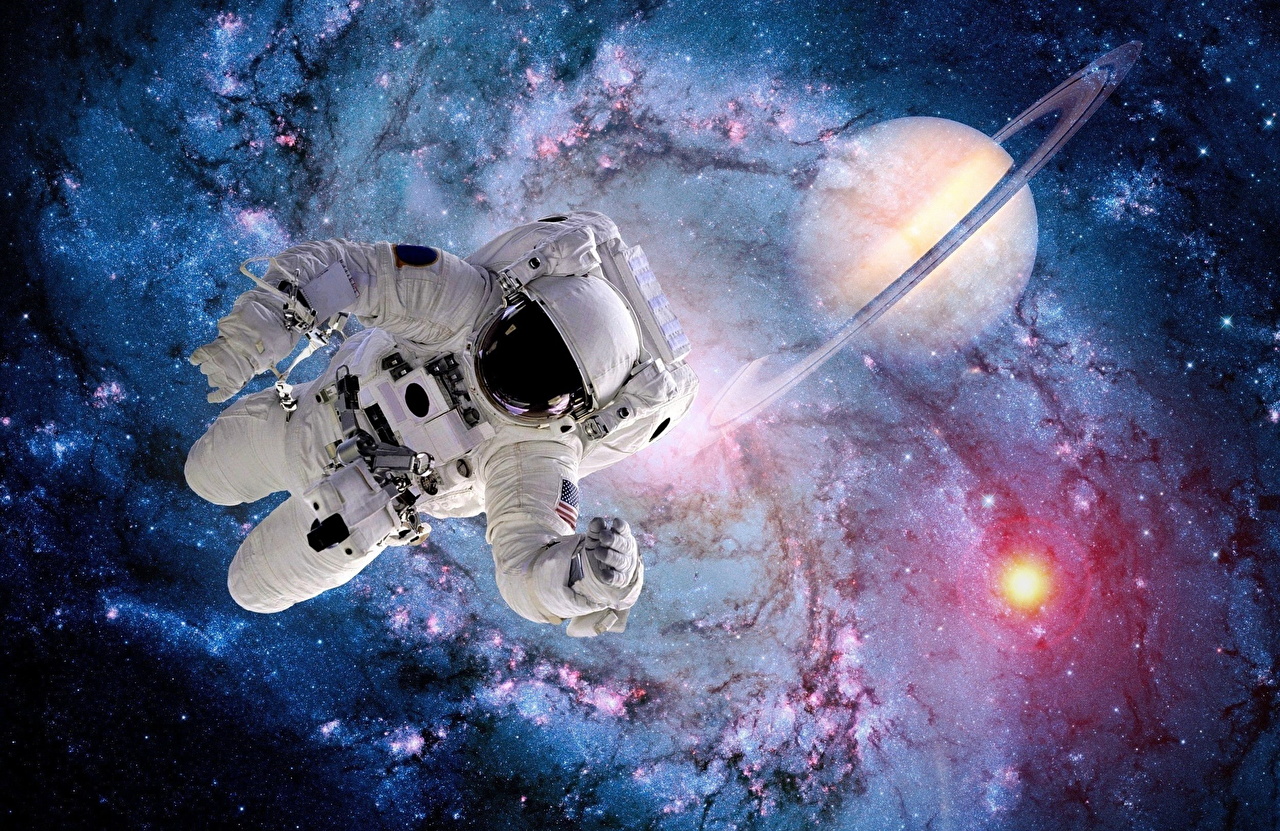 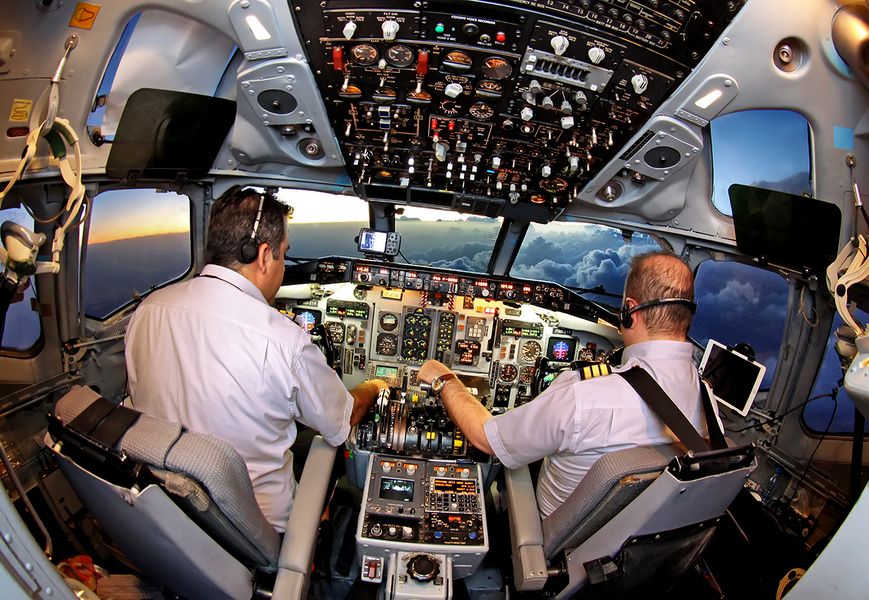 Конкурс №1 «Угадай профессию»
Кто выносит сор из избы?
Конкурс №1 «Угадай профессию»
Самый сладкий мастер – это... Кто?
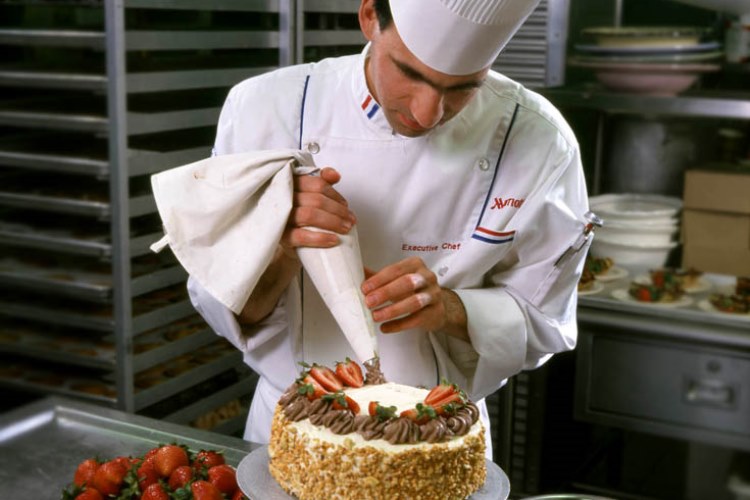 Конкурс №1 «Угадай профессию»
Назовите имя самого известного в нашей стране ветеринара.
Конкурс №1 «Угадай профессию»
Звёздный бухгалтер – это... Кто?
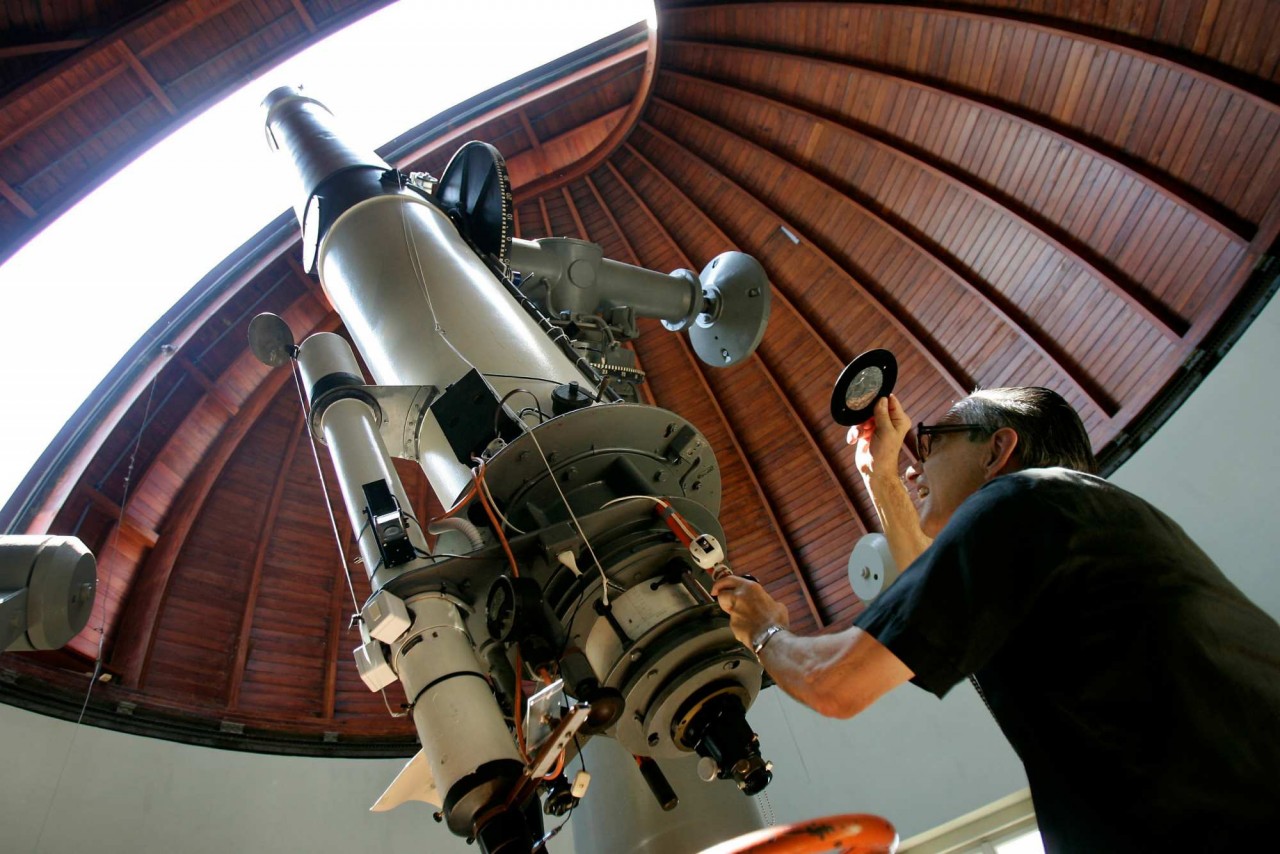 Конкурс №1 «Угадай профессию»
Ухажер за деревьями - это…Кто?
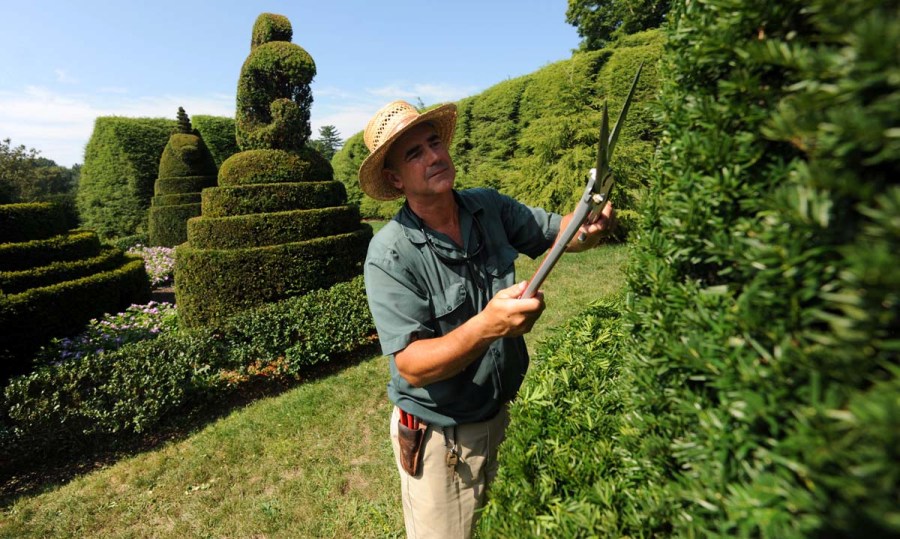 Конкурс №1 «Угадай профессию»
Преобразователь ткани в одежду- это …  Кто ?
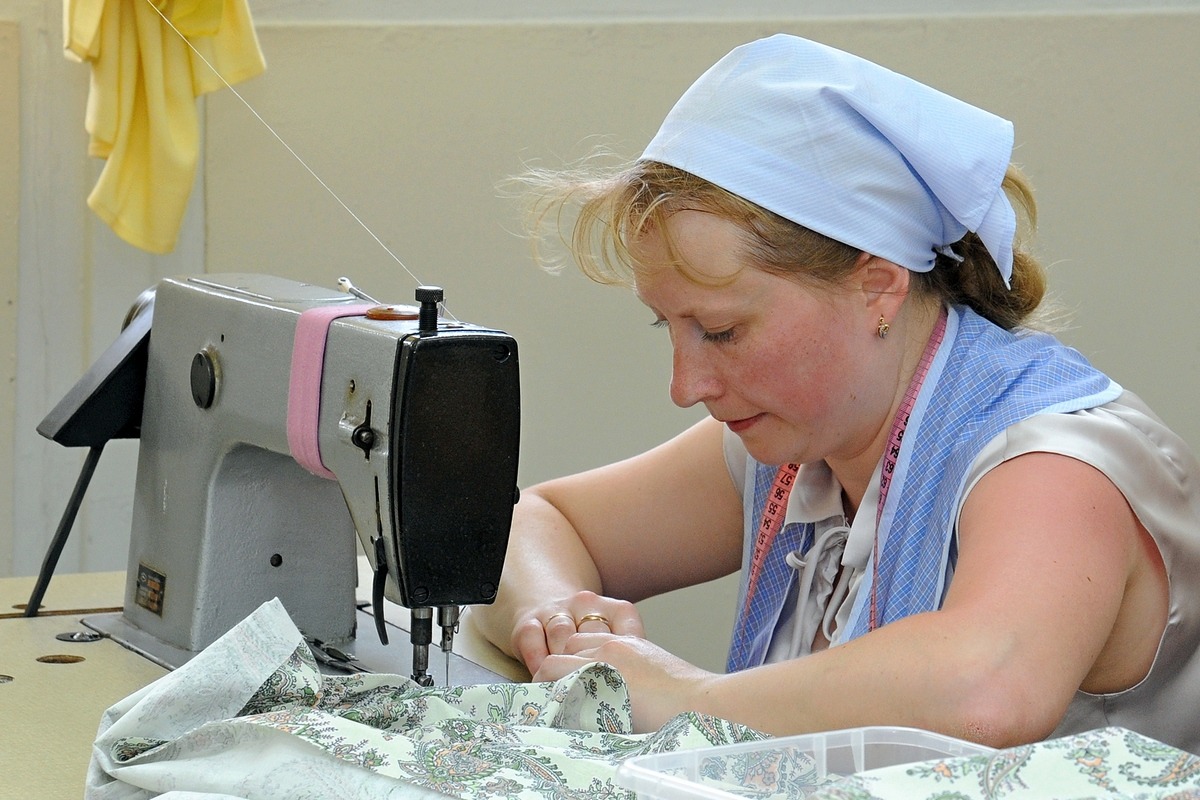 Конкурс №1 «Угадай профессию»
Представители какой профессии всё время задают молодым людям вопросы, на которые сами знают ответы?
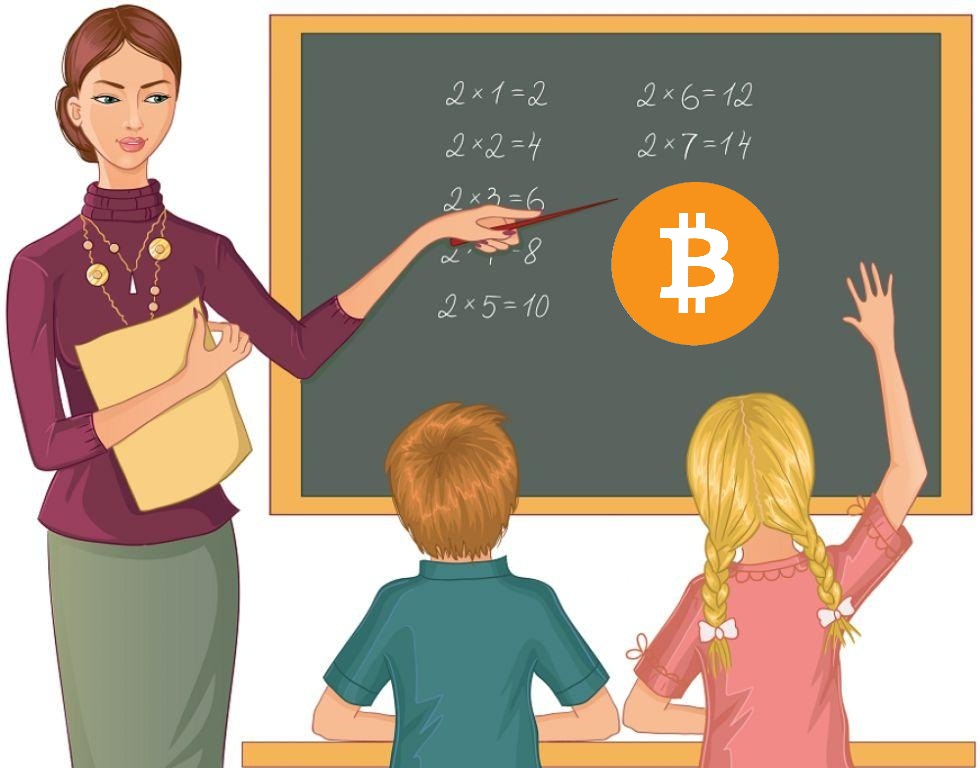 Конкурс №1 «Угадай профессию»
«Сумчатый» профессионал – это… Кто?
Конкурс №2 «Бюро находок»
Конкурс №2 «Бюро находок»
Конкурс №2 «Бюро находок»
Конкурс №2 «Бюро находок»
Конкурс №2 «Бюро находок»
Конкурс №2 «Бюро находок»
Конкурс № 3 «Что лишнее»
кисть- клей- линейка- спица- ножницы
Конкурс № 3 «Что лишнее»
Игла –нитки –гвоздь –напёрсток – сантиметровая лента
Конкурс № 3 «Что лишнее»
Кастрюля –ложка –тёрка –ножницы
Конкурс № 3 «Что лишнее»
Пряжа –нож –спицы –ножницы
физминутка
Конкурс № 4  «Головоломка»
РВАЧ =
Конкурс № 4  «Головоломка»
ТЁРКА =
Конкурс № 4  «Головоломка»
КУЛОН =
Конкурс № 4  «Головоломка»
МАРЛЯ =
Конкурс № 4  «Головоломка»
СТАРИНА =
Конкурс № 4  «Головоломка»
ВОДОСТОК =
Конкурс № 4  «Головоломка»
КРЕДИТОР =
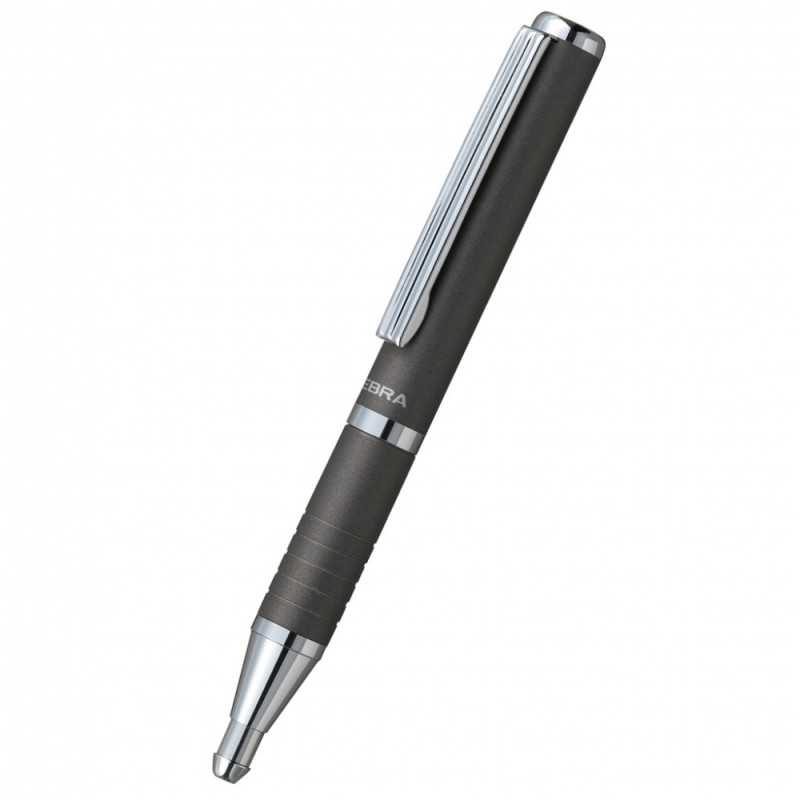 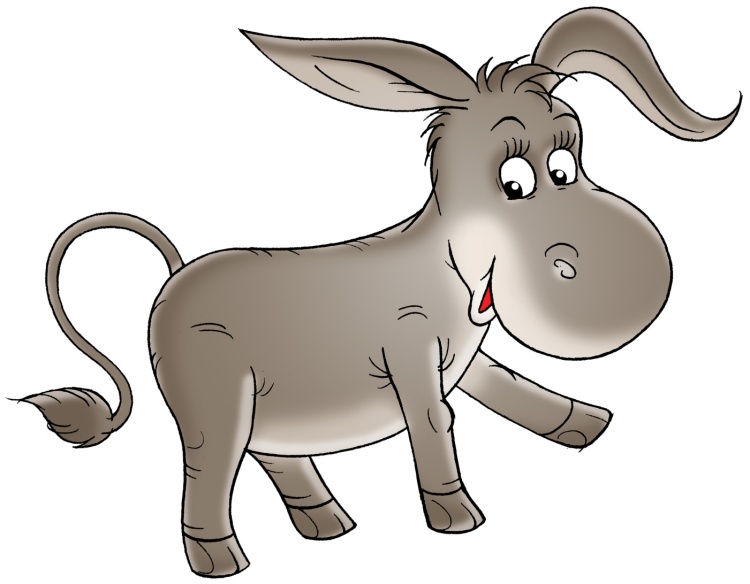 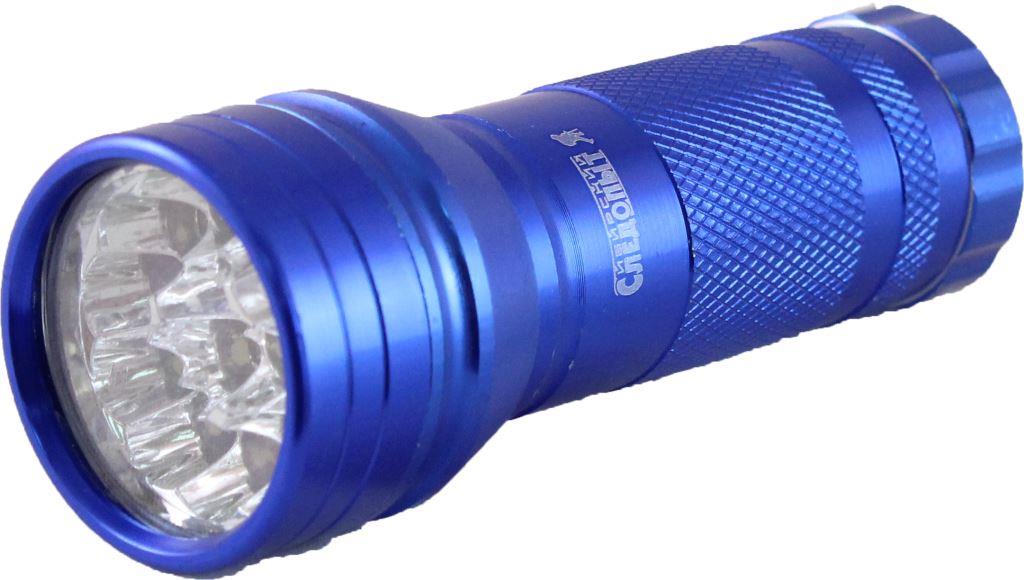 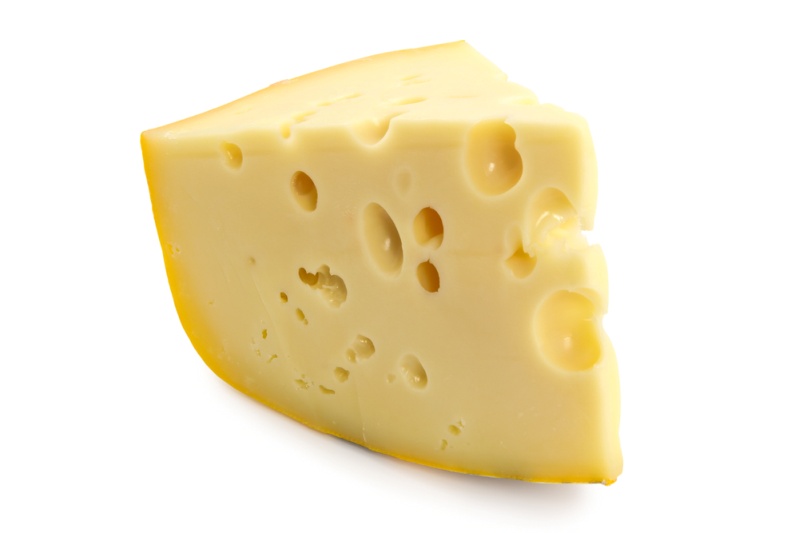 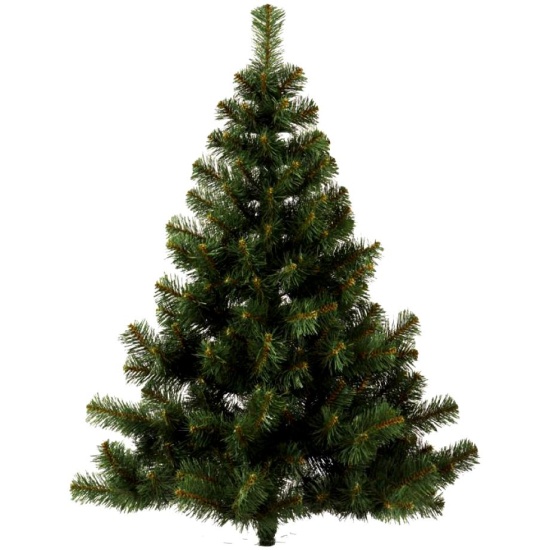 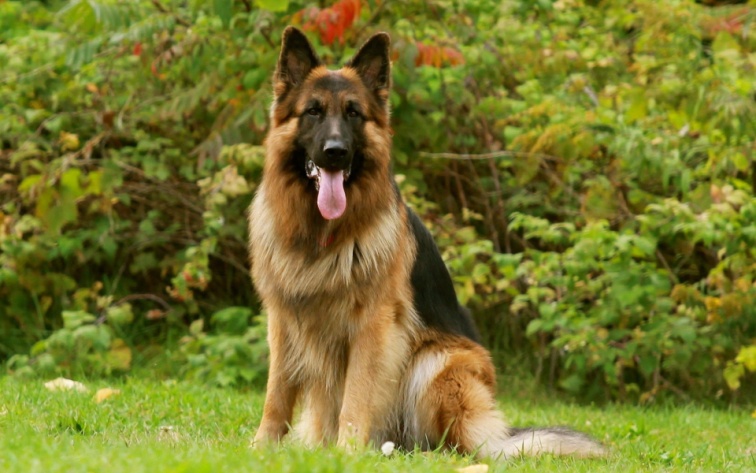 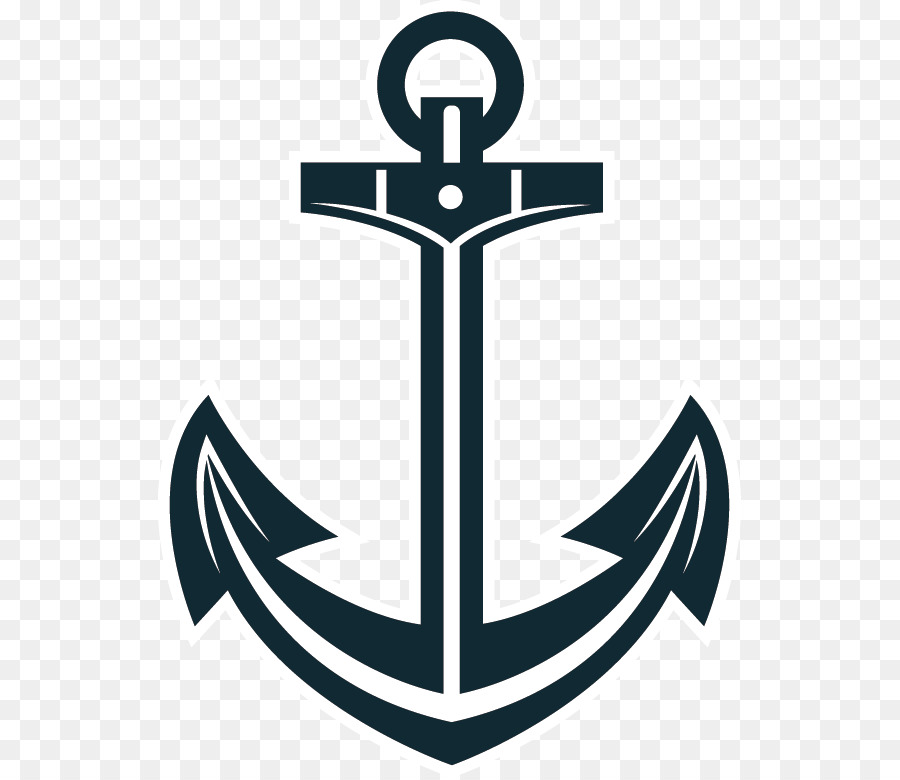 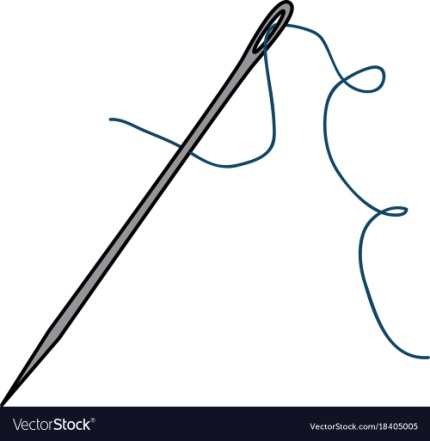 Счастье - это когда свой хлеб человек добывает любимым делом (профессией)
молодцы